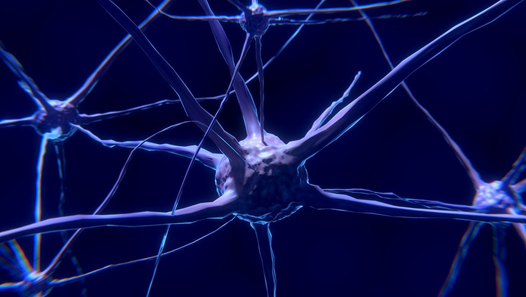 Mapping Study for the Scottish Government and a Membership Review
November 2020 – March 2021
Mapping timeline
November 2020: NAoS and SG agreed actions for the mapping exercise
JANUARY 2021 LOCKDOWN – big impact on resource availability
[Speaker Notes: We issued two surveys – one to our members and one to non members.  They were identical other than the questions on the NAoS.]
Survey StructureBoth the Members’ Survey and Non-Members’ Survey followed this structure
Services provided by charity
Digital Innovations
Navigation pathways
Self-Management Projects
Benefits from NAoS Membership
Demographics
Sections asked on behalf of SG
NAoS Mapping
[Speaker Notes: We had 3 sections for us on mapping, looking at the demographics of our members, the services provided by charities pre covid, now during the pandemic and any services that are being developed for the future.  We had a section about the NAoS and where people see value in what we offer or should offer. We then had 3 sections asked on behalf of the Scottish Government, on perceptions of self management projects, digital innovations and navigation pathways.]
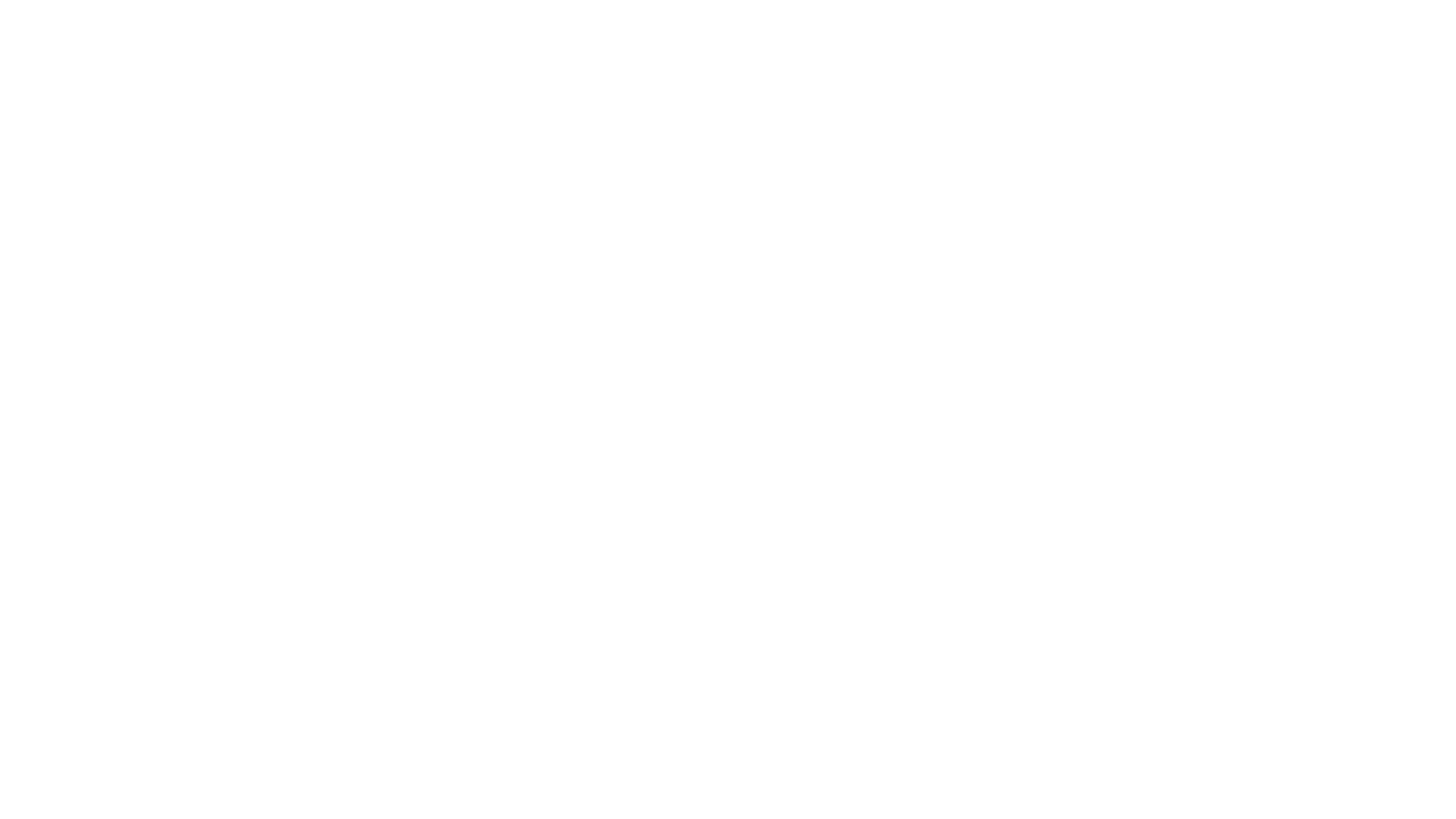 Survey Results
[Speaker Notes: Over half the members completed the survey but we still need to fill some blanks]
1: Demographics
74% all respondents believe people living with neuro conditions struggle to access health and social care services
28 out of 51 members answered the survey
6 non-members completed survey, 1 has since joined us and 2 others are in the process of joining
75% of member respondents focus on a single condition
Epilepsy, MS, ME and brain tumour/headache/brain injury have the most representation in the NAoS
Our survey covered 34 conditions from ataxia to transverse myelitis
[Speaker Notes: Biggest issue faced by people you work with is access to health services (74%) followed by access to financial benefits and support (65%)	
Looking at who answered the survey, 75% were members who focus on a single condition
There were 4 conditions that we have no data on, which we would like to address today if members are here, or in the near future.
These conditions are: Alzheimers, muscular dystrophy, Spina bifida and Tourette’s.
82% of member respondents operate all over Scotland, the UK or internationally, only 18% operate in certain health boards.]
2: Services provided
People are using charities for condition specific specialist advice and support most often
2/3 of our members cannot meet the needs of people living with neuro conditions due to capacity issues 
64% of member charities and 67% of non member charities are delivering all services online currently
61% charities regularly work with other charities, but only 29% charities feel well connected with statutory services
Statutory services are hard to get in touch with
Opportunity to pilot a local pathway between the third sector and the NHS
NAoS – development of a neuro hub will help strengthen bonds
[Speaker Notes: 2/3 of members cannot meet the needs of people living with neuro conditions due to capacity issues
The top 3 services provided by neuro charities pre-Covid were policy advice, awareness raising and health advice
The main impact of Covid has been to see a loss in the provision of funded research, financial support and education and training and a small increase in charities offering practical advice and practical solutions
Top three services in development are: awareness raising, health advice and policy/lobbying although many skipped this question
There’s a discrepancy between charities working together and with statutory services. Members say they are in touch with charities but not so much with statutory services.  Is this because statutory services are hard to get in touch with
Opportunity to pilot a local pathway between 3rd sector and NHS?  
Results led to us developing the idea of a NAoS Neuro hub – this is an idea for our 2021-2024 strategy whereby we would create a hub on our website which would have two functions.  Firstly, it would connect the end-user to any member charity with good self-management resources.  Secondly, we want to create a library of pre-diagnosis resources with short clips from neurologists explaining everything someone might come up against before they have a diagnosis and can get onto a care pathway.  
We have tracked which charities operate in which HBs and offer which services
When we look at which HBs have most or least neuro services, the bar chart provided by the Googleforms software shows that Fife has the most neuro services and Dumfries & Galloway, Shetland and Tayside have the least.  However, when we looked at the raw data respondent by respondent, the results were very different, with Highland, Orkney and Western Isles having the most neuro services, with a fairly even distribution of services across the remaining 11 health boards. This is an area we need to map further to get a better understanding of what is available and where.]
3: About the NAoS
93% of our members say our top priority should be in campaigning and influencing
74% joint respondents say second priority of NAoS should be in providing policy news and information (75%, 67%)
62% of joint respondents say the third priority of NAoS should be in providing events with partners such as the Scottish Government (64%, 50%)
72% of our members say we are important to them
4/5 members are happy to recommend us to others
[Speaker Notes: Being engaged in campaigning and influencing is something we draw out in our 2021-2024 strategy
We have just set up a policy group, a network of policy experts amongst our members who get together every 2-3 months to discuss the issues of the day and where relevant, to set actions to deliver. We post the summaries of these meetings on our website.  Our 2nd policy group meeting is going to be on the 14th April and we are looking forward to that.
In April we will be releasing an annual schedule of events that people can register for, with ad hoc meetings added throughout the year. We have traditionally had 4-6 members meetings a year as well as the AGM and we will continue with that but adding in the collaboration meetings for the neuro framework for action, the hustings which are coming up on the 22 April and the new policy group meetings.]
4: Self-Management Tools
Awareness of self management programmes is not as high as expected, at 50%
Whilst self-management programmes and tools do exist, only a minority of charities said they have condition specific self management resources available online
What resources does the statutory sector have?  
Perceived lack of understanding of the value of self-management tools with only 18% of our members estimating people frequently use them
People who come to charities are already motivated to self-manage – how do we get access to everyone else?
[Speaker Notes: We then went on to look at three topics for the SG, the first of which was self management programmes or tools.
We were surprised that awareness of self management tools within charities, was only at 50% (this was higher for our members at 57%, just 17% for non members (n=6)
Whilst there are an abundance of tools from nutrition programmes, journaling, CBT, mindfulness etc, condition specific resources are seen as the most beneficial. 
Only 7 charities sent in condition specific self-management URLs including one app
Respondents found it hard to rate the value of each self management tool because value of tool is highly personal. 
It would be interesting to scope out what is on offer through the NHS
We rely on the statutory sector to refer people on to charities to use their self management resources.  Can we address the perceived hesitancy doctors have with referring people onto charities for self management resources through the neuro hub?  We would like to do something to promote the work of charities on self management and raise awareness amongst the general public of the positive impact the right tool can make.  We would like to build trust amongst clinicians that the neuro hub which links to our charities, is the go-to resource.
Estimated that 50% of people living with a neuro condition have ‘very low/low awareness’ of self-management programmes Vs 18% estimated to have ‘very high/high awareness’ (50%,50% Vs 18%, 17%), and only 18% charities belie there is high or very high uptake or use of them.
If people do not understand their condition, the value of self management and how to self-manage, this compromises the efficacy of a reliance on virtual consultations and eventually places a bigger burden on the NHS
Is ‘self-management’ jargon, or a meaningful phrase?]
5: Digital Innovations.
Perception from charities that awareness of digital innovations is very low
Knowledge of digital innovations is high amongst neuro charities, particularly amongst our members, with a large range of digital tech named
However, charities believe that awareness of digital innovations amongst the general public is very poor
53% overall believe those living with neurological conditions are largely unaware of digital innovations
50% overall believe uptake of digital innovations is very low
[Speaker Notes: Knowledge of digital innovations is very high, particularly amongst our members who named a wide range of digital tech.
Most mentions were of wearable tech such as wrist alarms, wearable monitors, seizure monitors etc, and communications devices such as voicebanking or speakunique.  Virtual consultations came up a fair bit too, unsurprisingly.
Only 3 mentions of apps which was surprising (WeCarePlus, ParkAI and Zoe)
If digital innovations can have such a positive impact, why are more people not using them?
Charities believe awareness of digital innovations is very low with an estimated 53% people largely unaware of them
What are the barriers to adoption of digital tech and how can they be addressed in order to improve peoples’ quality of life? Cost?  Invasion of privacy?
Could digital tech be prescribed if cost is a barrier? 
Post code lottery?
Though some good examples eg Vcreateneuro (for epilepsy) being rolled out across more HBs
What are the levels of awareness and experience of digital innovations in the statutory sector? 
Which innovations have scalability across multiple conditions?]
6: Navigation Tools
Lack of clarity over what a ‘navigation tool’ is
Only 32% of member respondents are aware of navigation tools
Only 11% of member respondents thought navigation tools are ‘most useful’ for the condition they work with
Nearly half the member respondents had no idea whether people living with a neurological condition use navigation tools or not (43%,50%)
Half of all respondents (54%/50%) do not signpost people towards using navigation tools
[Speaker Notes: Demonstrated some confusion over what a ‘navigation tool’ is, with only 32% member respondents aware of them
	Mentions of the Huntington’s Framework, ALISS, Parkinson’s Connect, MSA Trust MSA Care Pathway and a digital health assistant project.
But only 11% think navigation tools are ‘most useful’ for the condition they work with
The conclusion we draw from this is that navigation tools are not a priority and are not seen as being helpful to all conditions]
Conclusion: Services
[Speaker Notes: It has been a challenging time for charities
The biggest loss to neurology in the UK through Covid has been the loss of funded research 
Strong adaptability and resilience means charities have pivoted well, moving services online, but we need to ensure that those without access to the internet are not left behind]
Conclusion: NAoS
[Speaker Notes: The conclusion on the Neurological Alliance….
Our 2021-2024 strategy which hopefully you have seen is to inform, connect and influence
Inform so that neurological conditions are known and understood amongst the general public as well as frontline health and social care professionals
We inform so that people with neurological conditions have access to timely, high quality information throughout their neurological journey
We connect so that the neurological community have opportunities to connect and collaborate across the private, public and third sector
We connect so that the SG, NHS and other key stakeholders have timely access to charities working with those with lived experience of neuro conditions
We connect so that non neuro specialists working with people with neurological conditions can find local partners for specialist expertise
We influence by working with the SG, NHS and other key stakeholders to ensure the voices and needs of those living with neuro conditions, and those who support them are heard
We support our members to influence change
We champion neuro service improvement, celebrating success and challenging where improvements need to be made
We will produce an annual schedule of events in April, giving members an overview of our plans and time to opt in to events
Ongoing neuro mapping work in Scotland (via NAE ~Patient Experience Survey) this summer]
Conclusion: Self-Management
[Speaker Notes: As previously mentioned, one of our strategic aims is to create a neuro hub on our website.  
It might be beneficial to have a workshop on the neuro hub with members
A future project could be in scoping what self management tools the NHS promotes]
Conclusion: Digital Innovations
[Speaker Notes: Awareness of digital innovations is high amongst charities but low amongst the general public. 
There’s a huge range of digital tech out there which help with neurological conditions, with more coming through the pipeline
From the survey it seems like it’s a crowded marketplace which is hard for people to navigate. 
What can charities do to recommend and promote technologies that work.  How do people find out about digital technologies – could there be a rating and review system developed?]
Conclusion: Navigation Tools
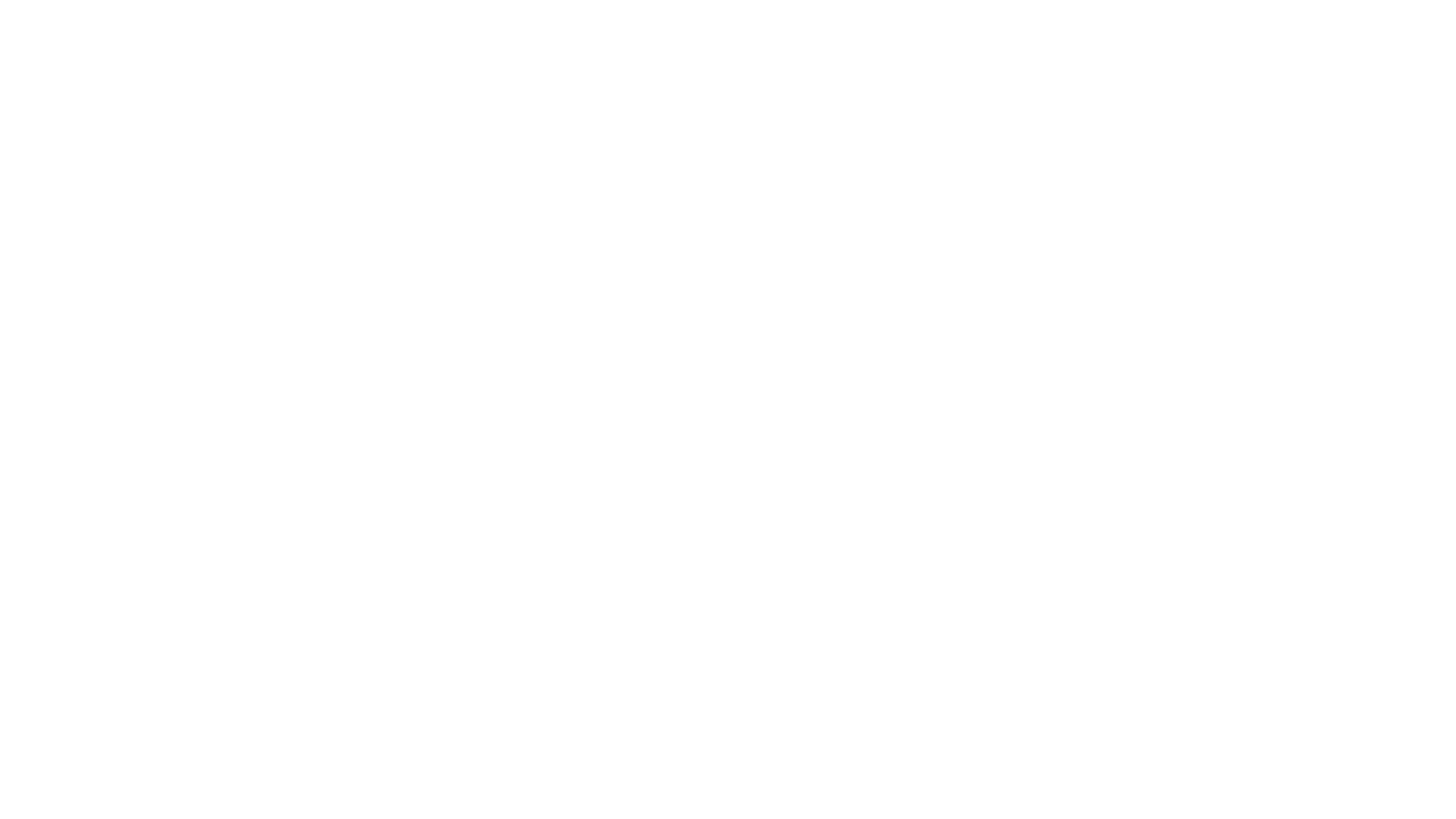 Questions?